Squares - Fractions
Wednesday 29th April 2020
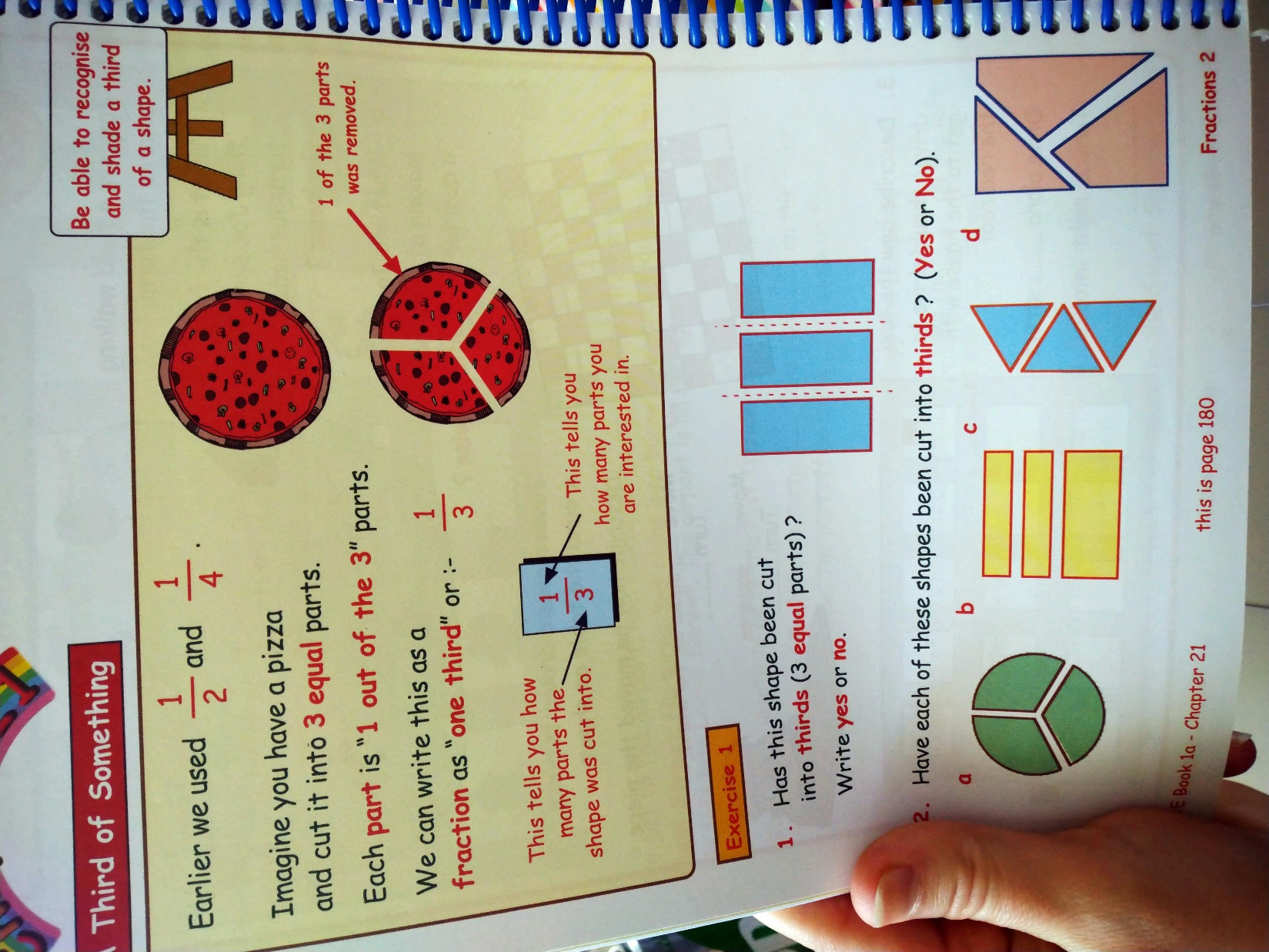 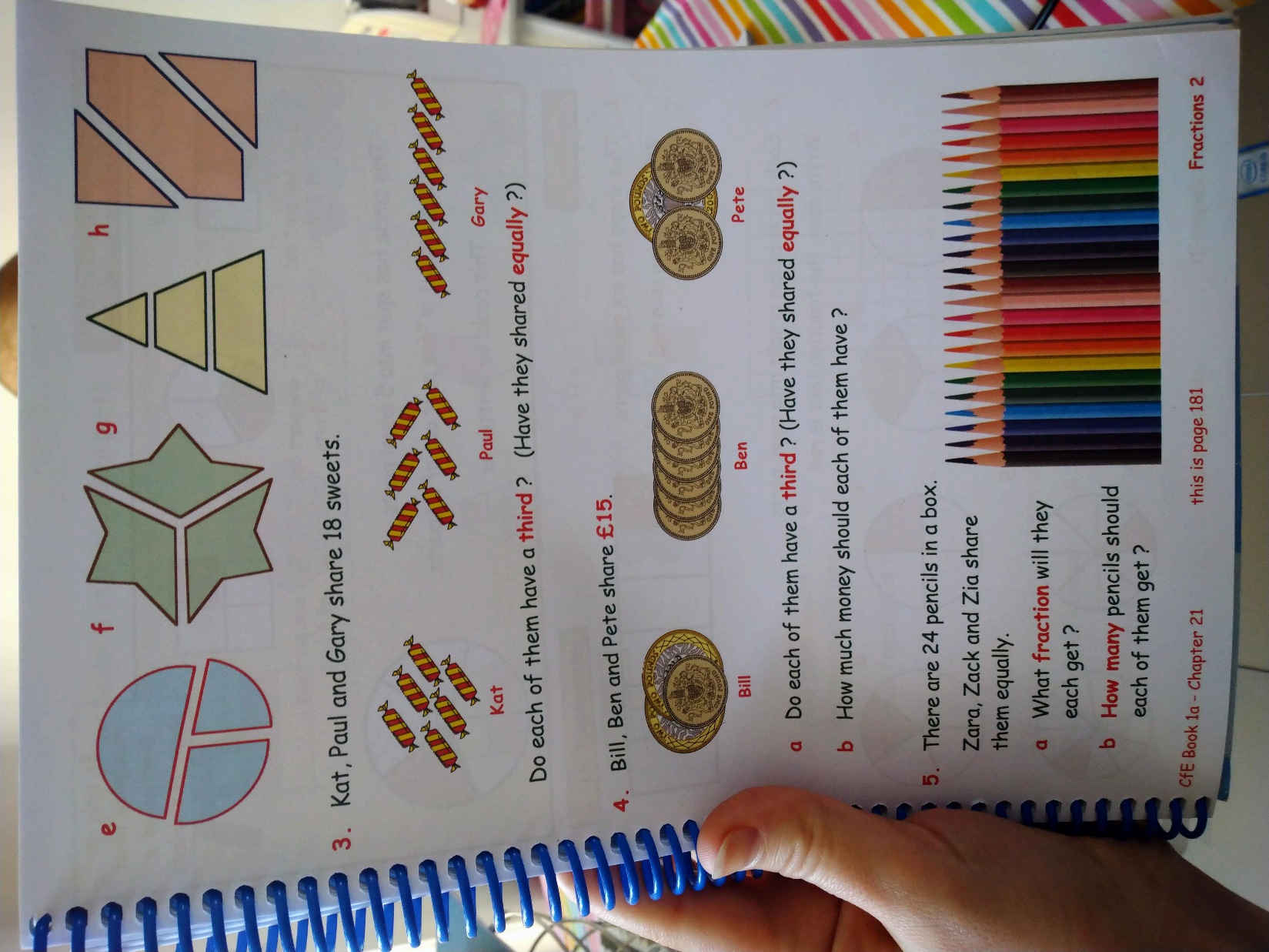